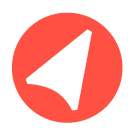 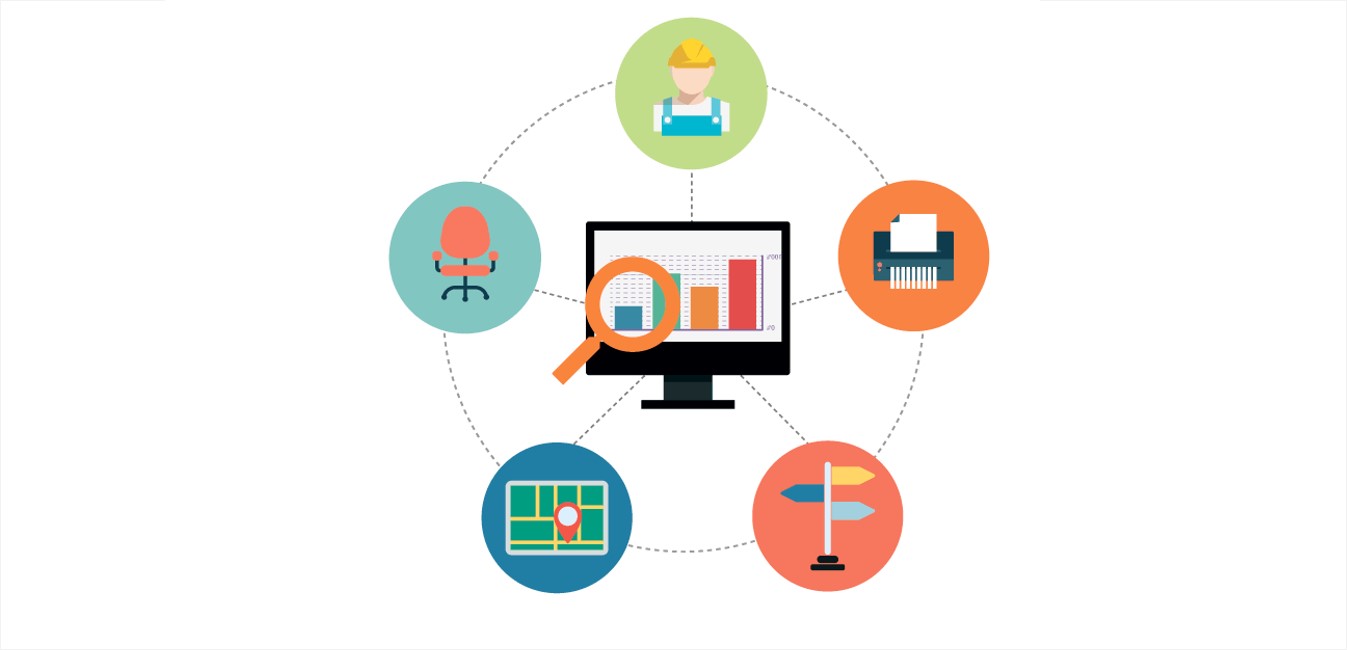 Клеверенс: 
«Учет имущества»
Система автоматизации управленческого
учета имущества в организациях
Зачем нужна специальная система для учета имущества?
www.cleverence.ru
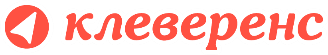 Как обычно ведется учет ОС и материалов
В программе регламентированного учета (например, 1С:Бухгалтерия)
Нет помещений
Нет реальных держателей и рабочих мест
Нет штрихкодов
Нет мобильных инструментов проведения инвентаризации
В многочисленных Excel таблицах
www.cleverence.ru
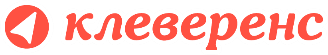 Пример. Учет ОС и материалов в 1С:Бухгалтерия
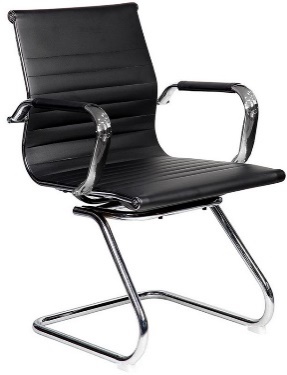 Стул офисный (материал) – просто номенклатура
Ноутбук Lenovo ThinkPad Yoga 460  (основное средство)
Инвентарная карточка:
	Организация;
	Группа учета;
	Срок полезного использования;
	Параметры начисления амортизации;
	Паспорт объекта (изготовитель, заводской номер).
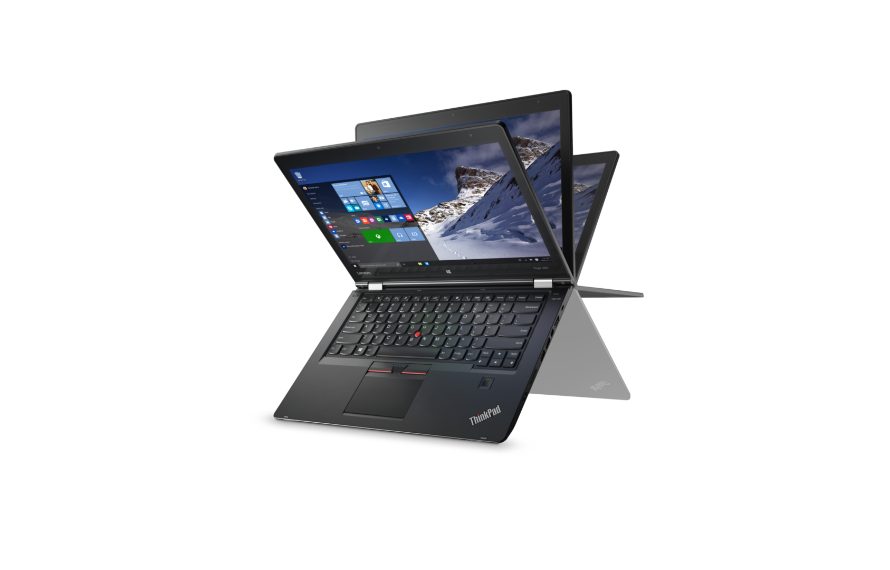 www.cleverence.ru
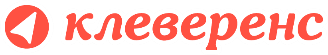 Зачем нужна специальная система
Удобно и подробно учитывать данные по всему имуществу организации или нескольких организаций;
Вести учет выдачи и возврата имущества конкретным держателям;
Знать что, где, у кого (под чьей ответственностью) находится в данный момент;
Контролировать все перемещения имущества, включая передачу имущества между ответственными лицами / организациями и сторонним контрагентам;
Быстро получать актуальные данные о наличии и текущем состоянии имущества;
Знать историю всех движений имущества.
www.cleverence.ru
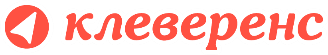 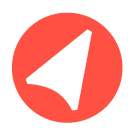 Что умеет 
Клеверенс: Учет имущества?
Интерфейс. Описание функциональных возможностей. Особенности системы
Интерфейс
Начальная страница
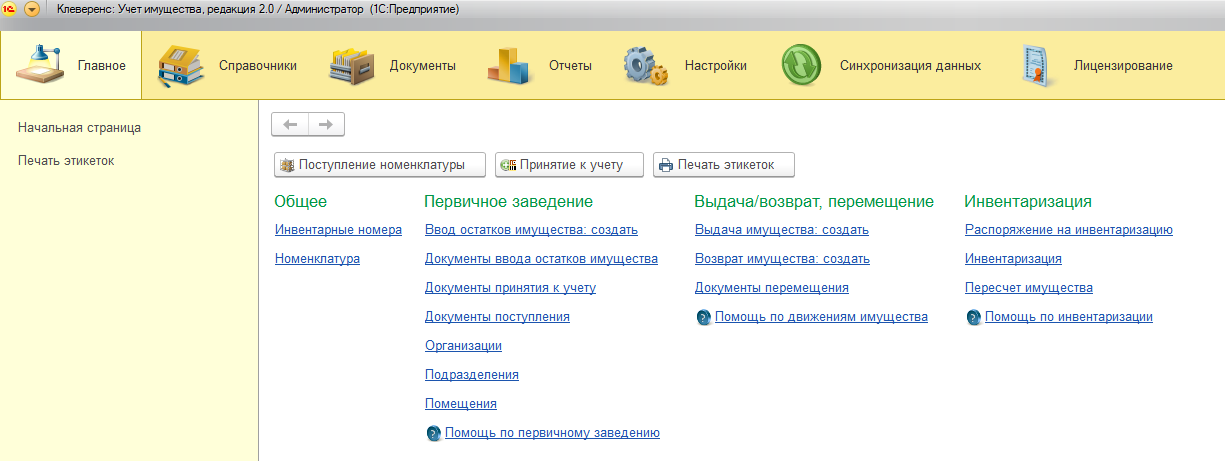 www.cleverence.ru
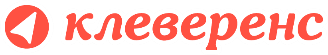 Схема работы с основными операциями системы
www.cleverence.ru
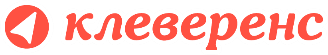 Документы системы и основные операции
Первичное заведение имущества (ввод начальных остатков)
Поступление номенклатуры (с регистрацией серий и сроков годности)
Принятие к учету (маркировка и ввод в эксплуатацию). Автоматическая генерация штрихкодов и инвентарных номеров
Маркировка - печать этикеток, программирование RFID-меток
Выдача/возврат имущества держателям
Перемещение имущества между помещениями или сотрудниками
Передача имущества между организациями / подразделениями и МОЛ. Передача имущества стороннему контрагенту
Изменение состояния имущества (в рамках текущего глобального статуса)
Списание имущества
Распоряжения на инвентаризацию, проведение инвентаризация имущества. Печать ИНВ-1, ИНВ-3, ИНВ-18, ИНВ-19, сводных ведомостей
Просмотр и печать отчётов об остатках, состоянии и движениях имущества
www.cleverence.ru
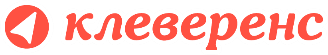 Как реализован учет данных по номенклатуре и инвентарным объектам
Учет номенклатуры в разрезе видов номенклатуры
Как в типовых конфигурациях
Использование видов номенклатуры позволяет заранее определить основные параметры учета для конкретного имущества

При создании новой номенклатуры необходимо выбрать вид номенклатуры и все параметры заполнятся автоматически
www.cleverence.ru
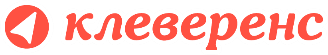 Параметры вида номенклатуры
Способ учета экземпляра в системе (уникальный\не уникальный объект)
Способ учета в бухгалтерии (для обмена данными)
Способ генерации инвентарного номера (только для уникального имущества)

Возможность учета серий номенклатуры:
Серийные номера
Гарантийный срок

Возможности маркировки номенклатуры:
Использование штрихкодов и правило генерации штрихкодов
Шаблоны штрихкодов.
www.cleverence.ru
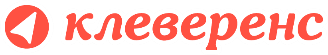 Учет уникальных объектов и материалов
Уникальный объект имущества – это, как правило, основное средство компании.
Для уникальных объектов предусмотрен учет по инвентарному номеру, а также инвентарная карточка объекта.
Уникальный объект имущества учитывается в системе в единичном экземпляре.
Материалы учитываются в системе как товары (количественный учет).
Для материалов не предусмотрена генерация инвентарного номера, однако система позволяет генерировать уникальные штрихкоды и учитывать материалы в разрезе гарантийных сроков и серийных номеров.
www.cleverence.ru
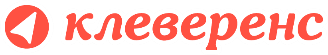 Интерфейс. Карточка номенклатуры
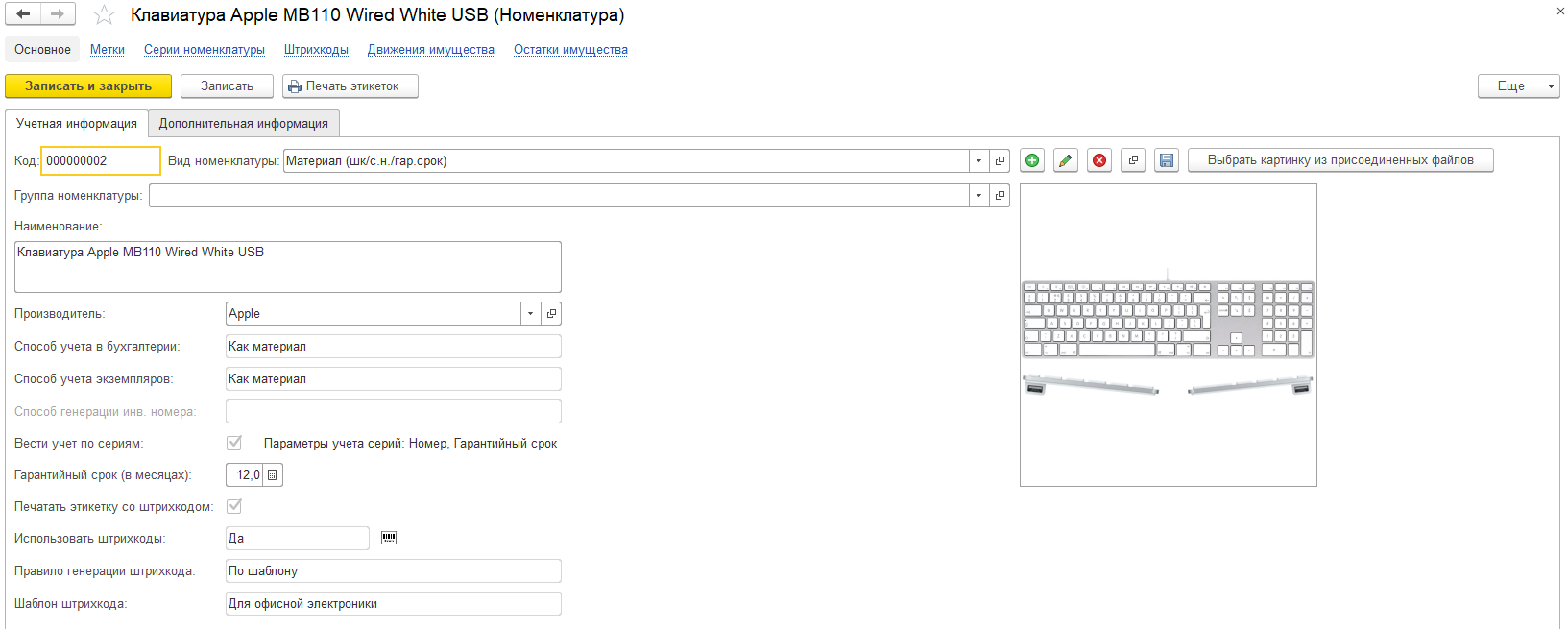 Основные данные о номенклатуре
Быстрые ссылки на отчеты
Возможность прикрепить изображение
www.cleverence.ru
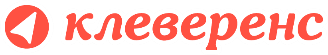 Интерфейс. Карточка инвентарного объекта
Основные параметры
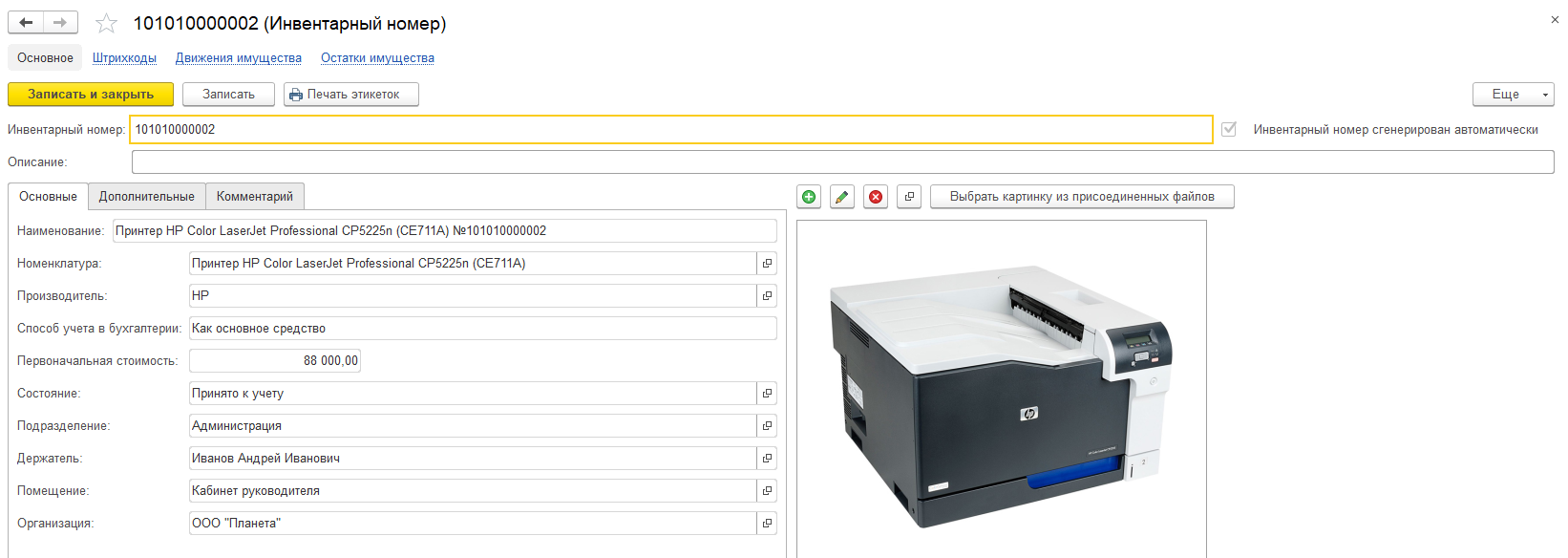 Данные конкретного инвентарного объекта
www.cleverence.ru
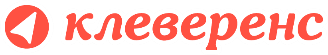 Интерфейс. Карточка инвентарного объекта
Дополнительные параметры
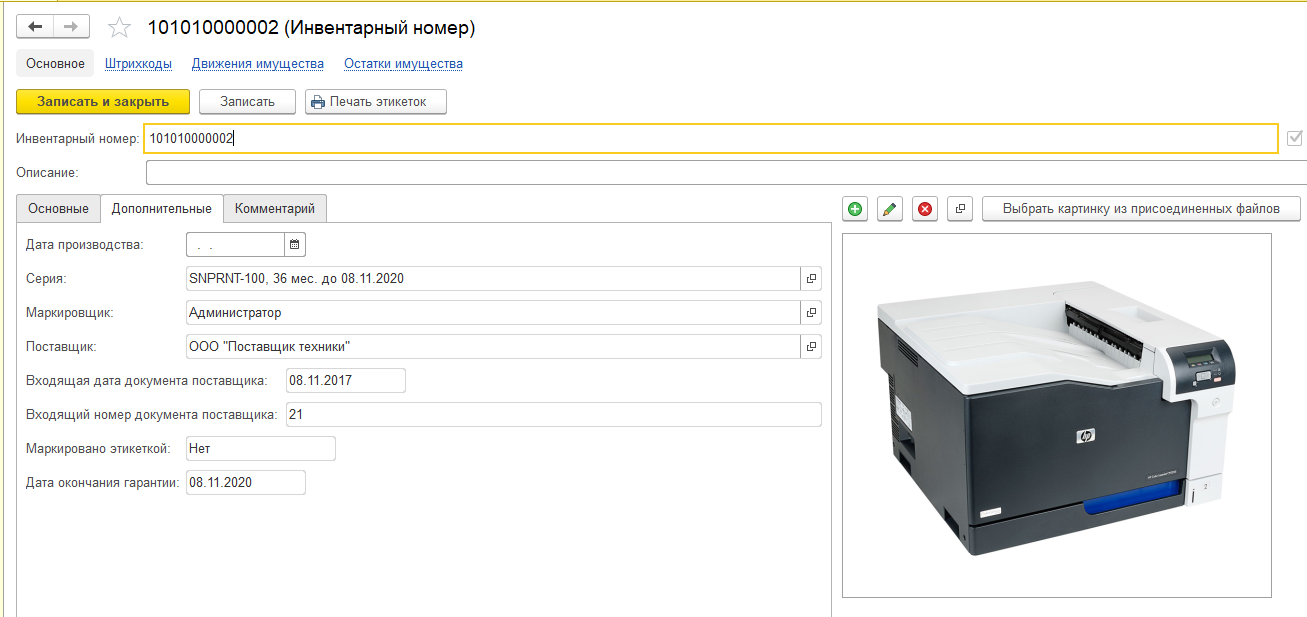 www.cleverence.ru
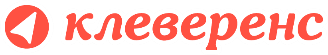 Возможности маркировки имущества
Автогенерация штрихкодов по заданным правилам. Создаем шаблон, указываем тип штрихкода, префикс, способ генерации и получаем этикетку
Можем генерировать и печатать:
EAN13
Code39
Сode128
QR
Data matrix
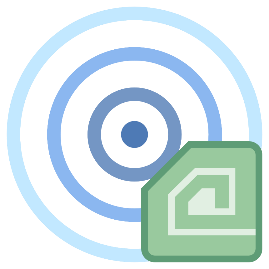 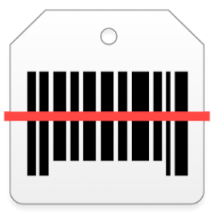 Маркировка RFID и привязка ID метки к конкретному объекту имущества
www.cleverence.ru
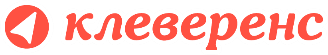 Создание шаблона штрихкода
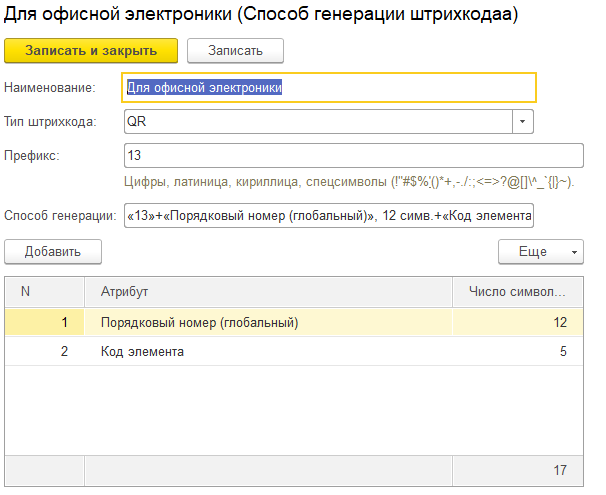 Свое наименование
Выбор типа штрихкода. Подсказки
Указание префикса и создание способа генерации штрихкода
www.cleverence.ru
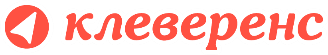 Учет состояний имущества
Имущество в компании имеет свой жизненный цикл. Для того, чтобы в любой момент времени получать актуальные данные по текущему состоянию имущества, в системе предусмотрен механизм учета состояний имущества.
Пользовательские состояния учитываются в разрезе 3 глобальных статусов:

Не принято к учету
Принято к учету
Списано
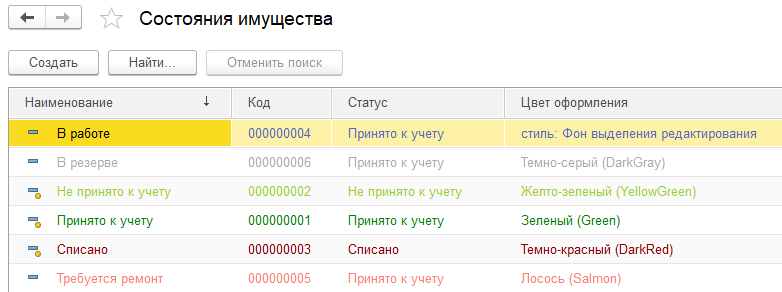 Подробный учет информации об имуществе. Итоги
Учет материалов и основных средств (с возможность автогенерации инвентарных номеров) в единой системе;
Генерация штрихкодов различных форматов по заданным правилам;
Возможность учета серий номенклатуры (как серийных номеров, так и гарантийных сроков;
Учет и изменение текущих состояний номенклатуры;
Получение подробных данных о номенклатуре и инвентарных объектах из карточки. Быстрые ссылки на нужные отчеты по движению и остаткам
Есть механизм дополнительных реквизитов и сведений!
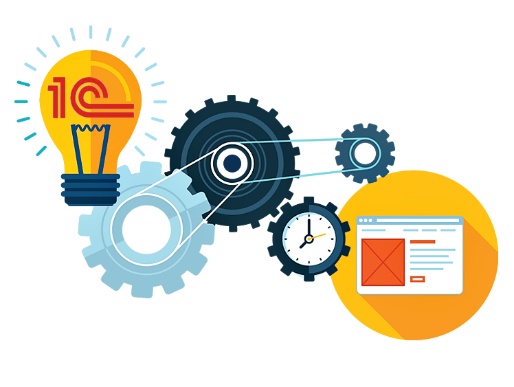 Движения имущества в системе

Функциональные возможности 
Документы и справочники системы
Способы учета имущества. Регламентированный учет
Регламентированный учет имущества в системе ведется в следующих разрезах учета:
Организация;
Подразделение;
Материально ответственное лицо (МОЛ).
Это позволяет осуществлять выгрузку данных в сторонние системы учета (например, 1С:Бухгалтерия) используя реквизиты для сопоставления данных. 

Клеверенс: Учет имущества является системой ввода первичной, а главное полноценной информации по основным средствам и материалам, принимаемым на учет организации.
Способы учета имущества. Управленческий учет
Управленческий учет имущества в системе ведется в следующих разрезах учета:
Помещение (или рабочее место);
Держатель;
Состояние имущества.
Т.е. движение имущества осуществляется в рамках конкретных держателей (сотрудников), а также между реальными помещениями (а не просто подразделениями организации).

Таким образом, мы всегда знаем что, где и у кого находится в данный момент.
В системе предусмотрена возможность генерации штрихкодов и печати этикеток для быстрой идентификации помещений и держателей. И конечно RFID!
Справочники системы
Организации
Подразделения
Помещения
Должности
Сотрудники
Номенклатура / Виды номенклатуры / Инвентарные номера
Состояния имущества
Интерфейс. Помещение
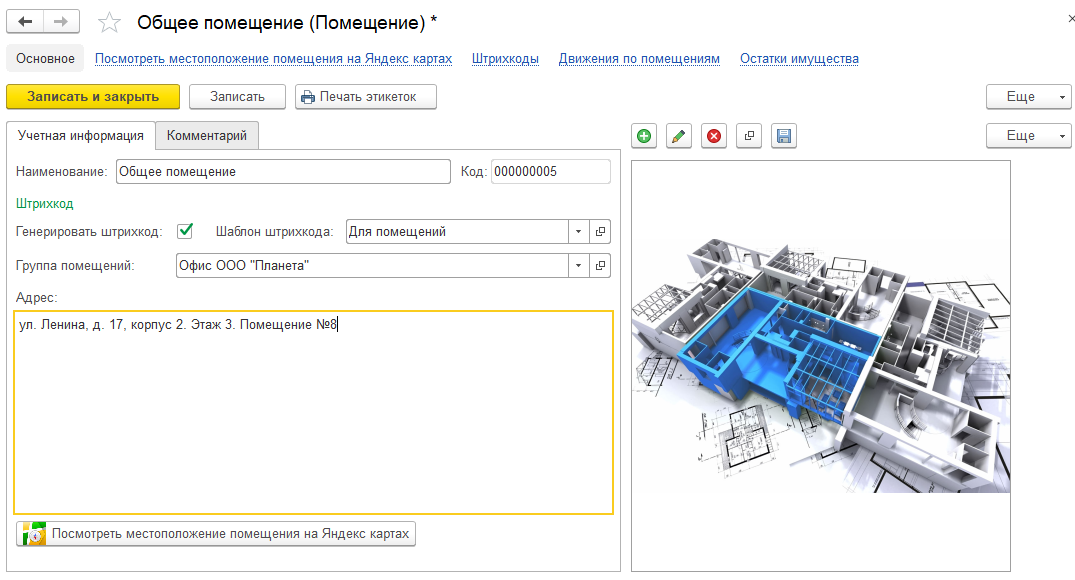 Интерфейс. Сотрудник
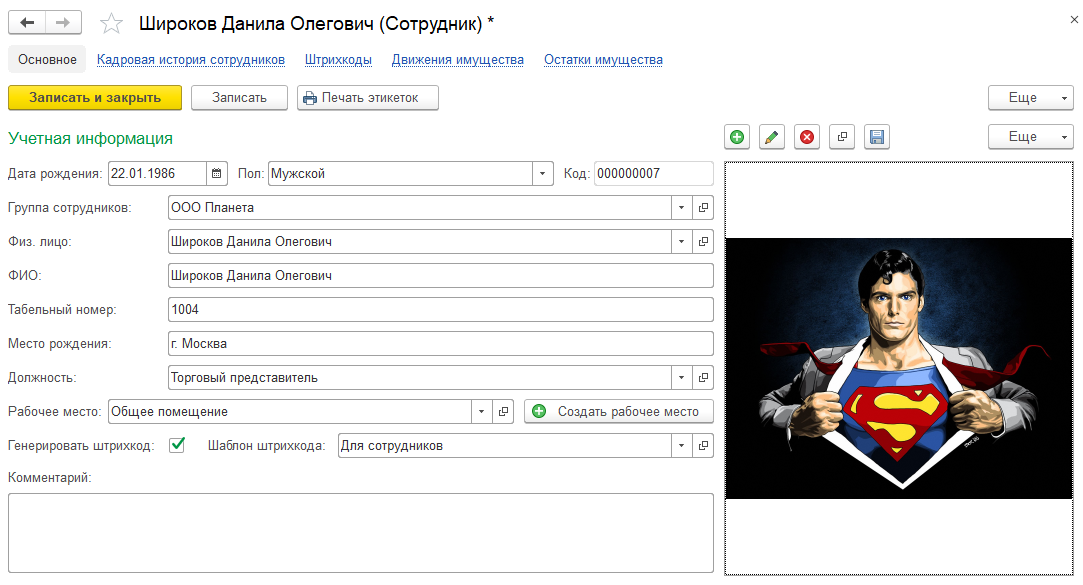 Проведение инвентаризации
Регламентированная инвентаризация:
Создание в системе распоряжения на инвентаризацию. С членами комиссии, приказом на инвентаризацию по конкретной организации с возможность доп. отборов
Возможно настроить обмен с системой регламентированного учета и получать/отправлять данные оттуда или туда
Управленческая инвентаризация:
Пересчет имущества по произвольным отборам в любое время
Возможность заполнения и актуализации документа Инвентаризация по данным пересчетов
Отчеты. Движения имущества
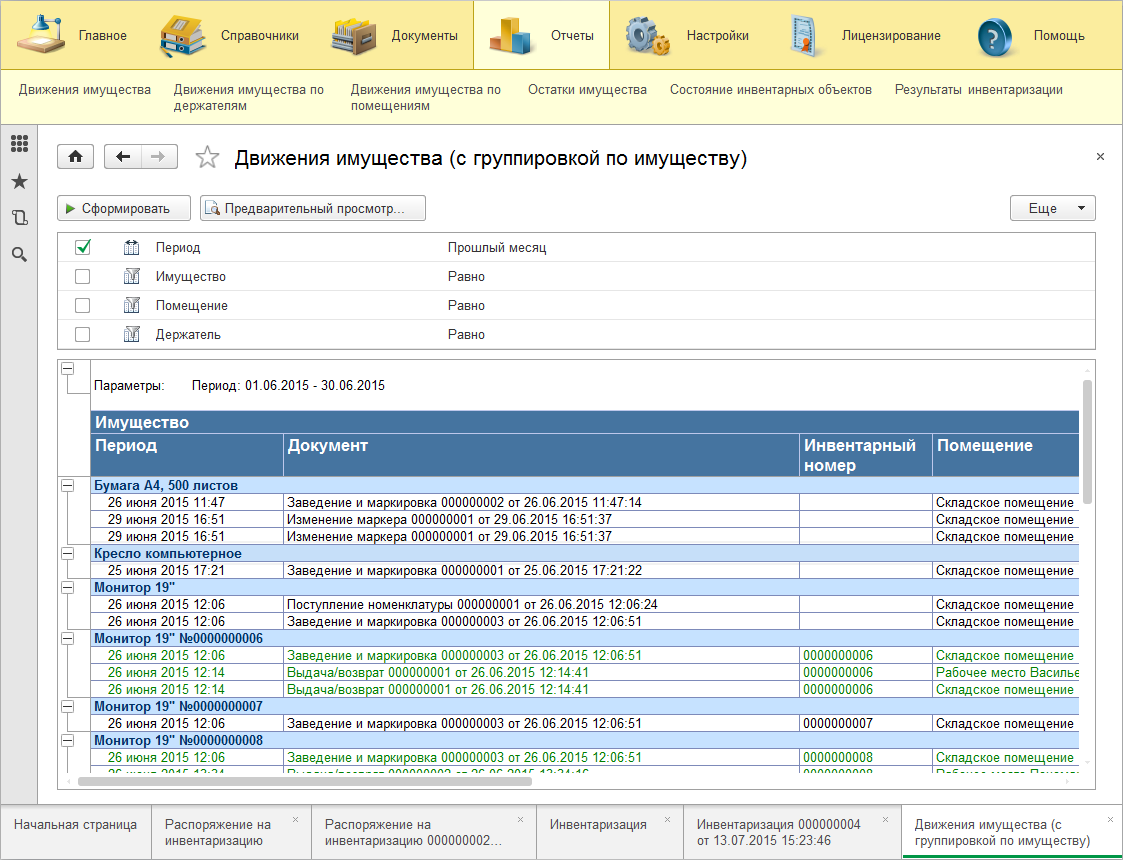 Отчёт «Движения имущества»

Возможности:
Пользовательские отборы
Выбор варианта группировки
Печать отчёта

Отражает все движения имущества.
Отчеты. Остатки имущества
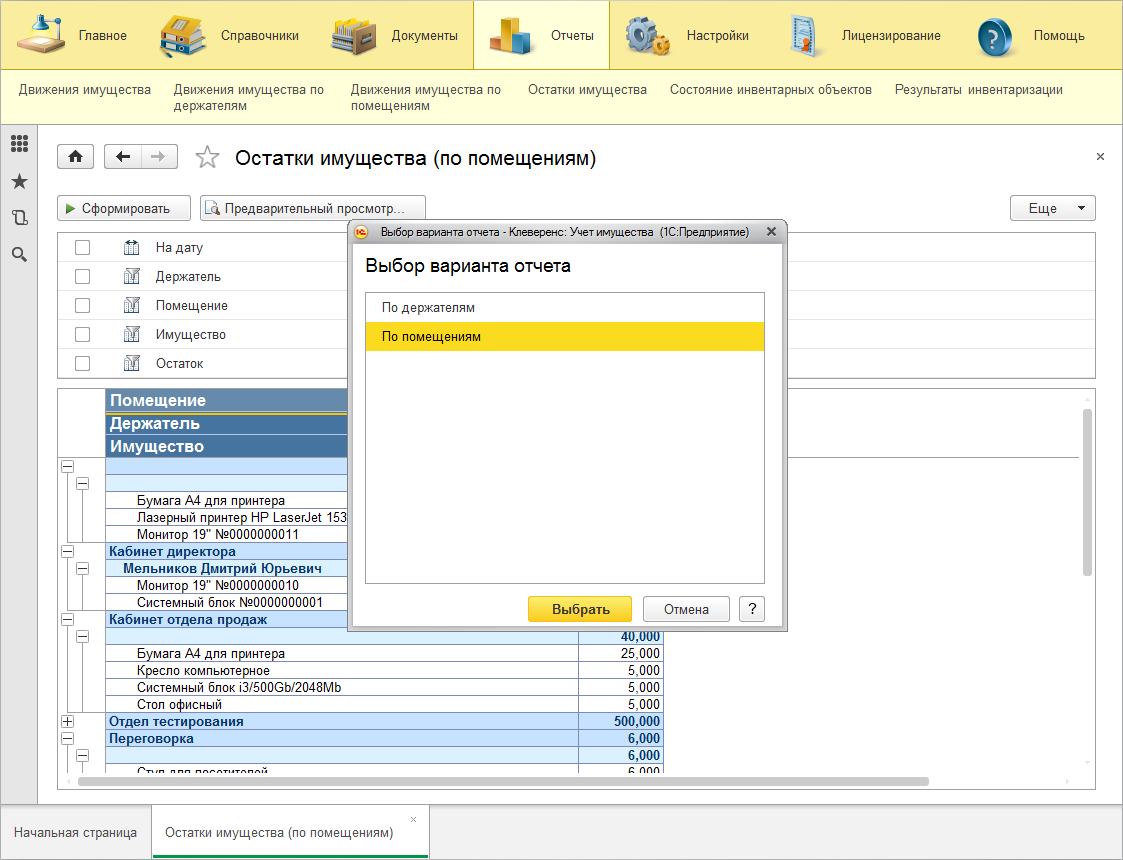 Отчёт «Остатки»

Возможности:
Вариант по помещениям или держателям
Пользовательские отборы
Выбор варианта группировки
Печать отчёта

Отражает данные по остаткам имущества
Как обычно ведется учет ОС и материалов
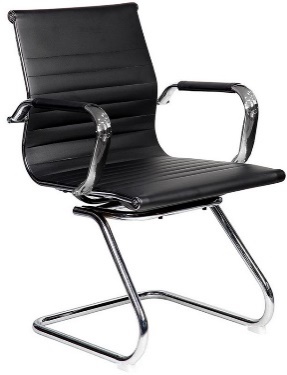 Стул офисный (материал) – просто номенклатура
Ноутбук Lenovo ThinkPad Yoga 460  (основное средство)
Инвентарная карточка:
	Организация;
	Группа учета;
	Срок полезного использования;
	Параметры начисления амортизации;
	Паспорт объекта (изготовитель, заводской номер).
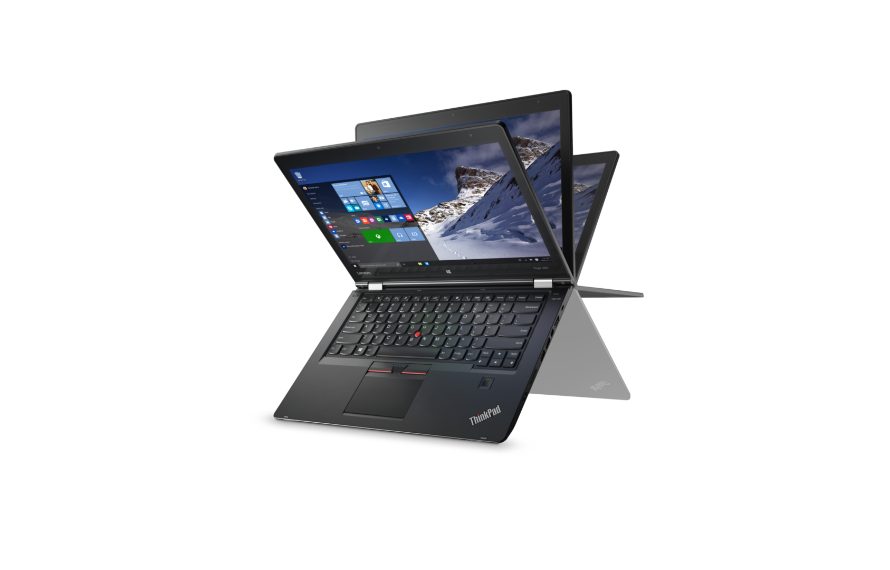 Что в итоге? Учет материалов
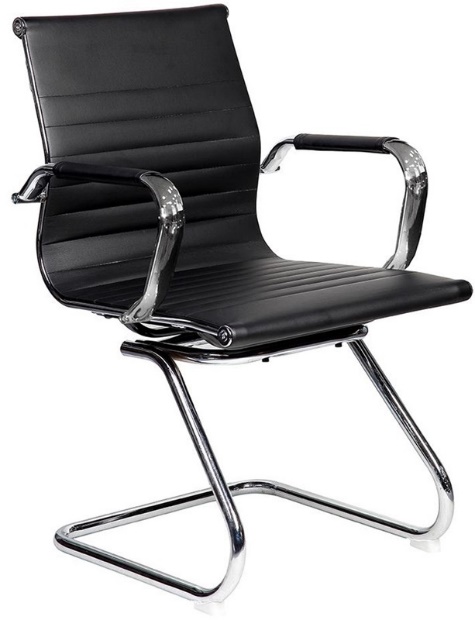 Стул офисный
Вид номенклатуры: офисная мебель
Производитель: ВсемМебель
Способ учета в бухгалтерии: как материал
Цвет: черный
Вести учет по сериям: Нет
Печатать этикетку со штрихкодом: Да (QR код)
По данным отчетов:
на остатках в 2 организациях числится 56 штук
из них 36 в центральном офисе, остальные в территориальных подразделениях
10 стульев стоят на временном складе без держателей
2 стула нуждаются в ремонте
Что в итоге? Учет основных средств
Ноутбук Lenovo ThinkPad Yoga 460
Номенклатура: Ноутбук Lenovo ThinkPad Yoga 460
Инвентарный номер: 101010000005
Способ учета в бухгалтерии: как ОС
Организация: ООО «Планета»
Подразделение: IT Отдел
МОЛ: Петров Сергей Викторович
Держатель: Федорова Анна
Серийный номер: SN-AXR7688
Дата окончания гарантии: до 01.12.2019
Состояние: Эксплуатация
Стоимость: 61000 рублей
Штрихкод: 1300000000001700007
Производитель: Lenovo
Поставщик: Ситилинк
Вх. Номер документа 36УТ /  Дата: 01.12.2017
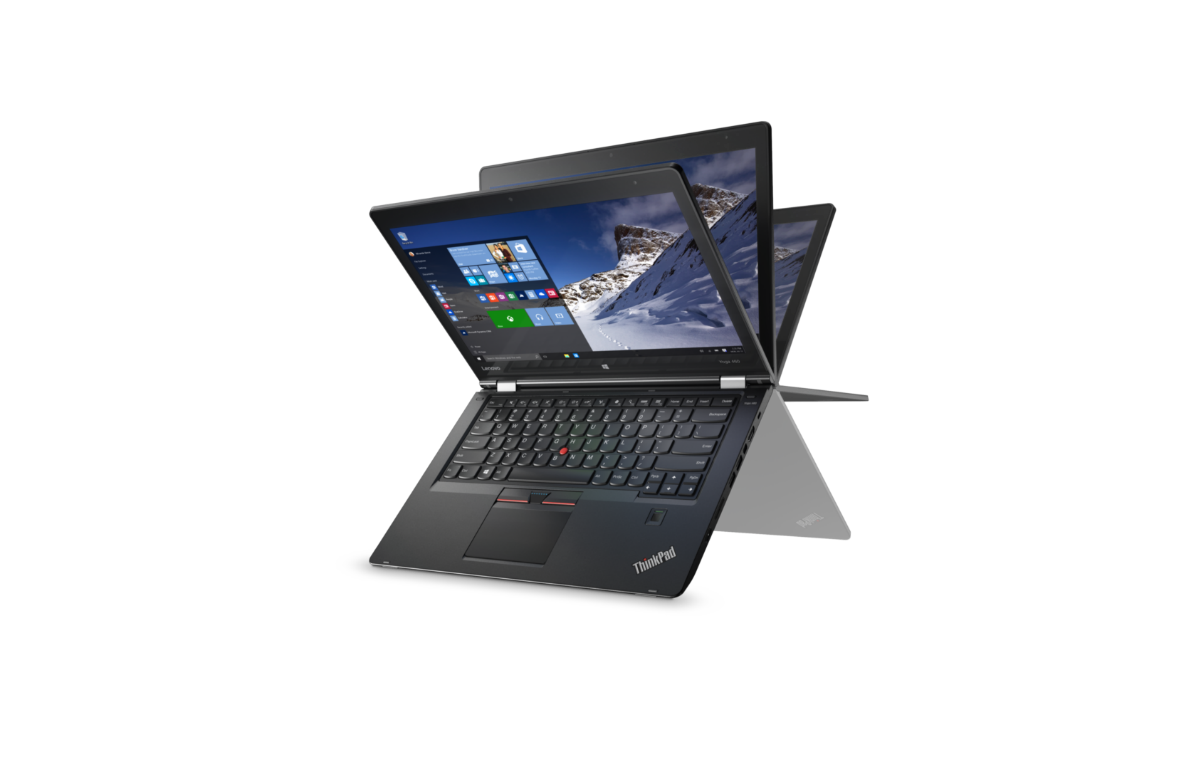 Состав системы:

Специализированное программное обеспечение и оборудование
ПО Клеверенс: Учет имущества и Mobile SMARTS
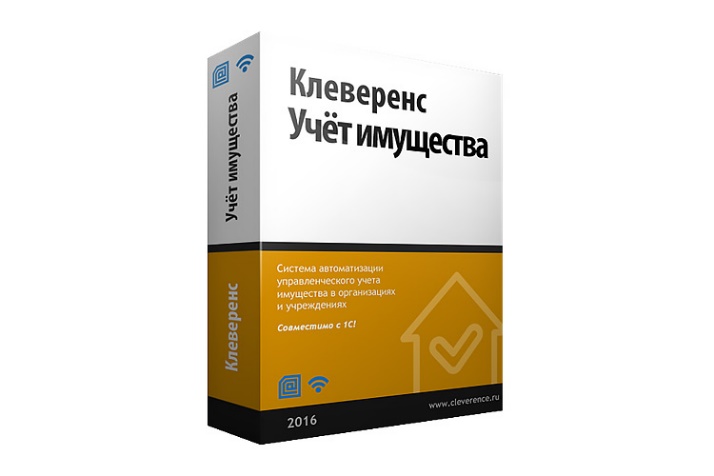 Клеверенс: Учет имущества — это специализированное отраслевое решение, самостоятельное программное обеспечение на базе 1С: Предприятие 8.3.
Mobile SMARTS — это программная платформа для разработки корпоративных мобильных решений под мобильные устройства, смартфоны, планшеты, мобильные терминалы сбора данных (ТСД)
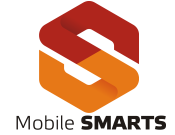 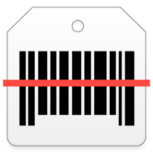 Оборудование для автоматизации учета имущества с помощью технологии штрихкодирования
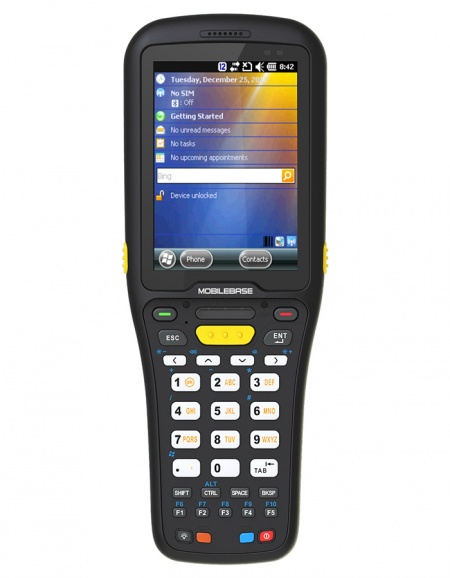 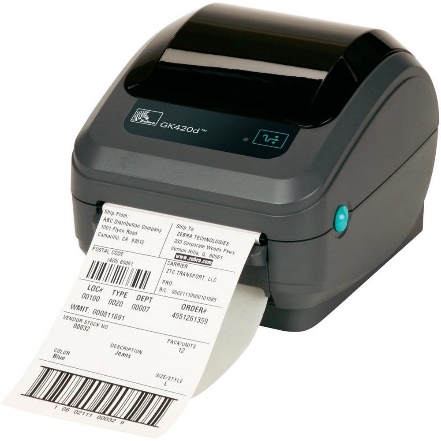 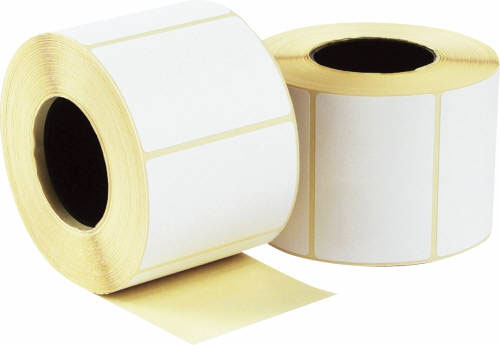 Терминал сбора данных
Mobilebase DS5 (Android)
Этикетки для принтера
Термотрансферный принтер Zebra GK420t
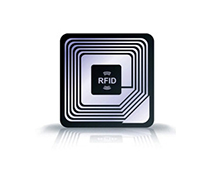 Оборудование для автоматизации учета имущества с помощью технологии RFID
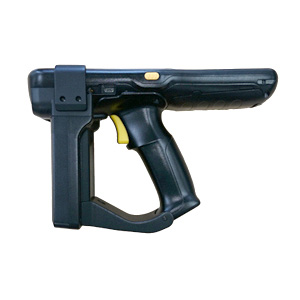 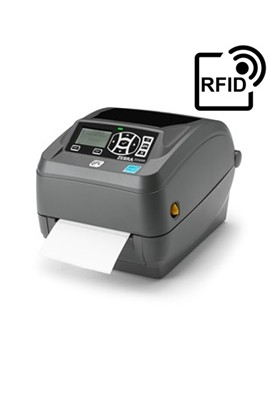 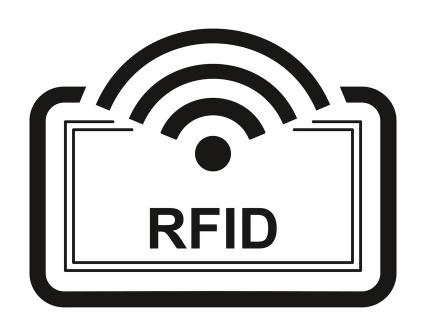 Принтер RFID Zebra ZD500R
Метки и этикетки для RFID
Терминал сбора данных
с RFID считывателем (Android)
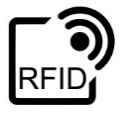 Планируемые к использованию типы RFID меток
Метки предназначенные для программирования и нанесения графической информации RFID принтером
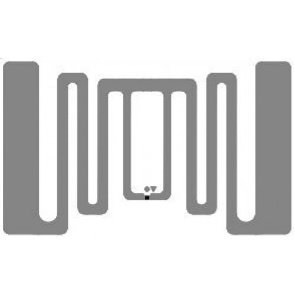 Hidden MG6
Для нанесения на неметаллические поверхности и ёмкости, не содержащие жидкости.
Размер метки : 54 мм * 34 мм
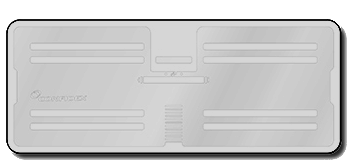 Confidex Silverline (чип Monza 4E)  
Для нанесения на металлические поверхности и жидкосте-содержащие ёмкости.
Размер метки : 100 мм * 40 мм
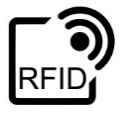 Планируемые к использованию типы RFID меток
Корпусные защищенные метки, программируемые терминалом сбора данных или специальным считывателем
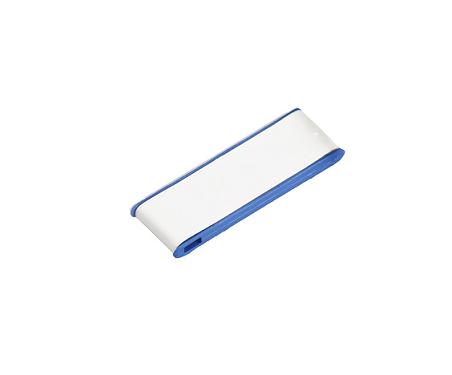 TheTagFactory M-Nano (Monza 4QT) 
Метка предназначена для маркировки компьютерного и кухонного оборудования.
Класс защиты IP54
Размер метки
 38мм * 14мм * 3,5 мм
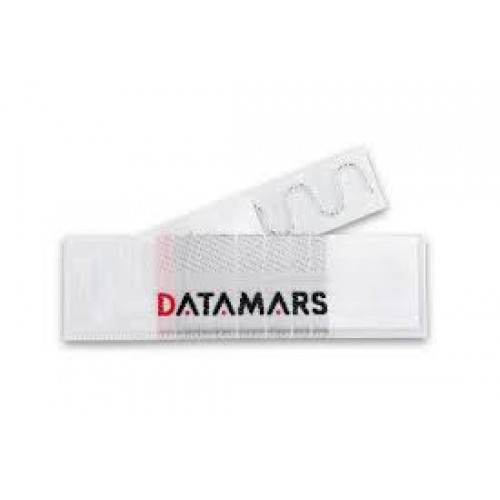 DATAMARS FT301 NOVO Loundrychip
Метка предназначена для маркировки предметов текстиля
Класс защиты IP68
Размер метки
 70мм * 15мм * 2,5 мм
Пример. Рабочее место ответственного сотрудника
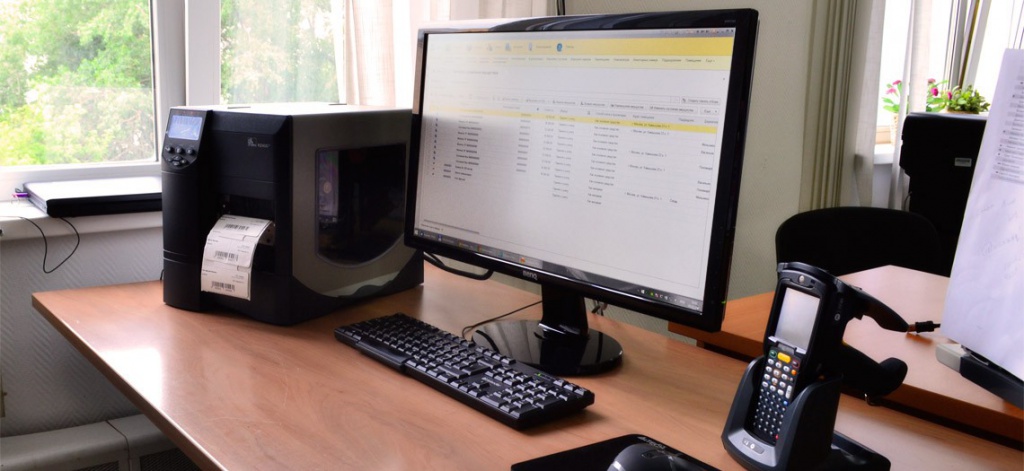 Компьютер с базой данных 1С (Клеверенс:Учет имущества)
Принтер печати этикеток (штрихкоды и/или RFID)
Терминал сбора данных с
 ПО Mobile SMARTS
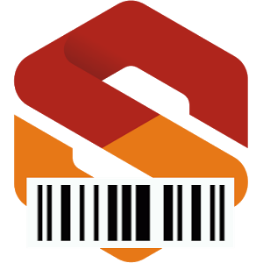 Интеграция с мобильными устройствами 
Конфигурация для Mobile SMARTS
Перечень операций на ТСД
Ввод начальных остатков имущества
Поступление имущества
Принятие к учету
Перемещение имущества
Передача имущества
Изменение состояния имущества
Списание имущества
Пересчет имущества
Получение информации об имуществе
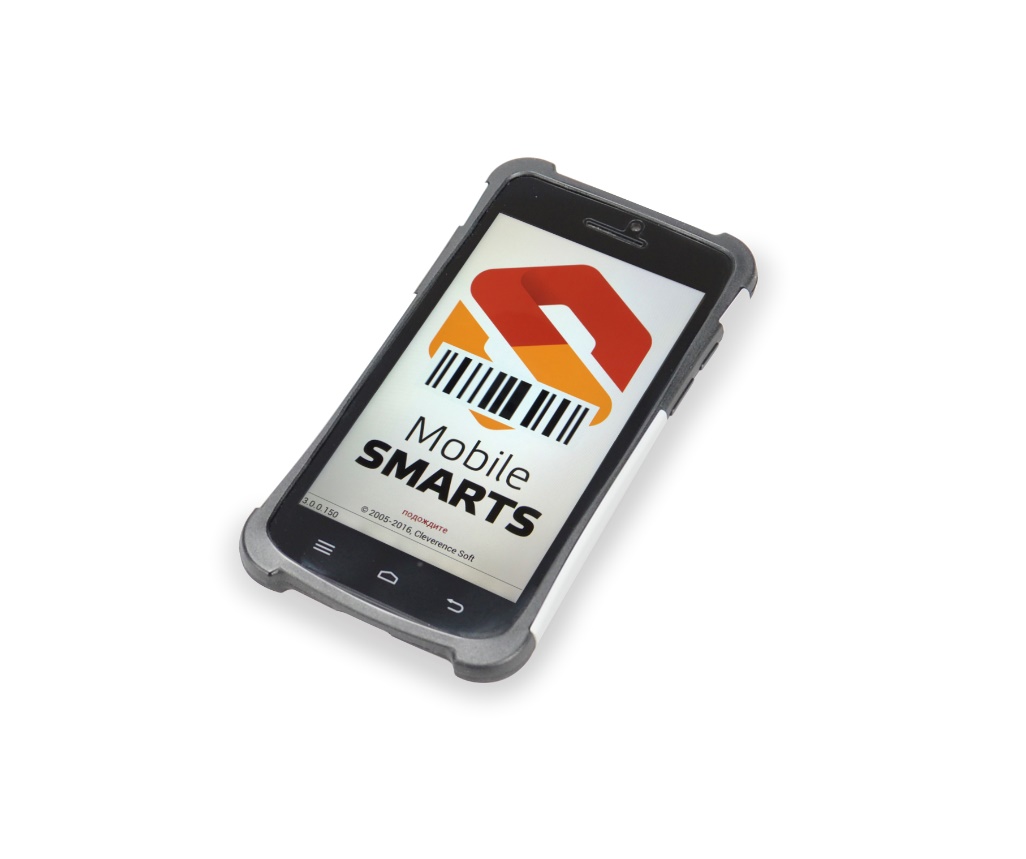 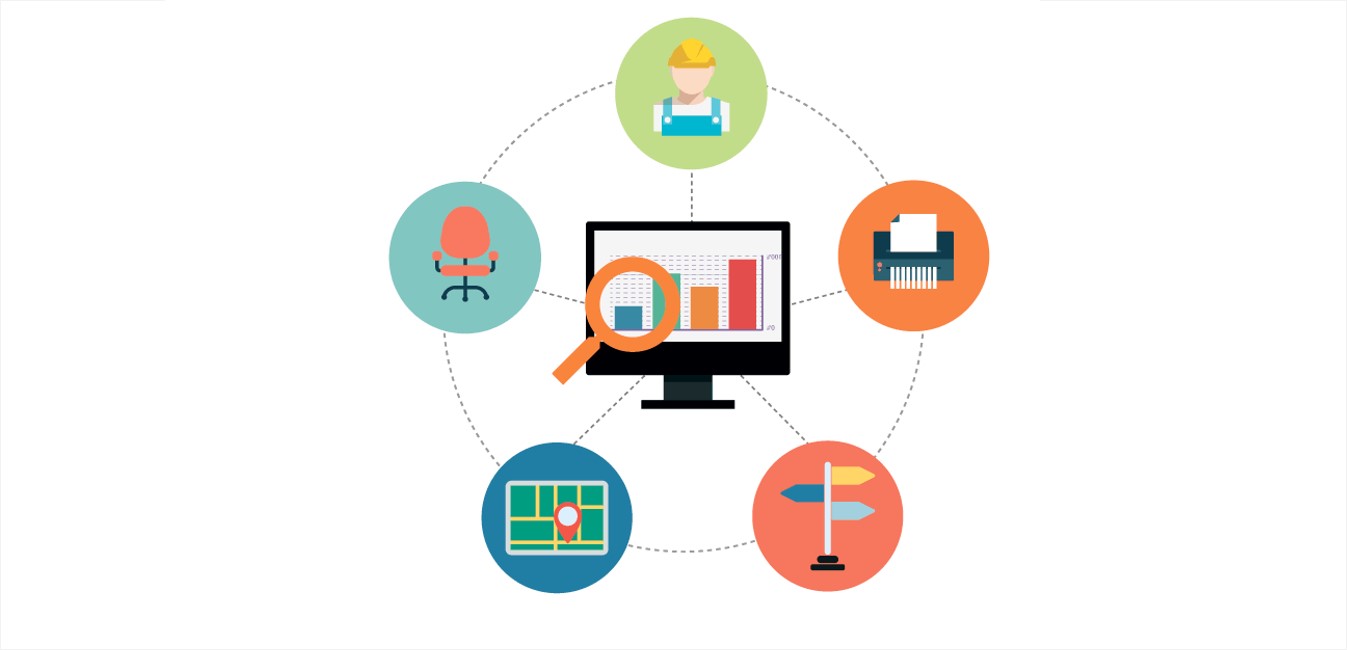 Преимущества 
Клеверенс: Учет имущества
Преимущества системы
Мощный функционал и готовые бизнес-процессы для учета и контроля движения имущества
100% учет материалов, МБП, ОС и любого имущества организации:
все активы компании учтены в разрезах точного местоположения и держателя
повышение личной ответственности сотрудников
меньше потерь и необоснованных затрат
Интуитивно понятный интерфейс, быстрое внедрение и обучение сотрудников
Преимуществ системы
Mobile SMARTS. Основные операции можно реализовывать с помощью мобильных устройств. В итоге повышение скорости и точности учета и инвентаризации имущества в разы
Передача актуальной информации по ОС в бухгалтерскую программу. Бухгалтер доволен
Полностью открытый программный код, возможность доработки под специфические требования
www.cleverence.ru
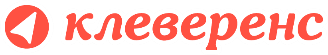 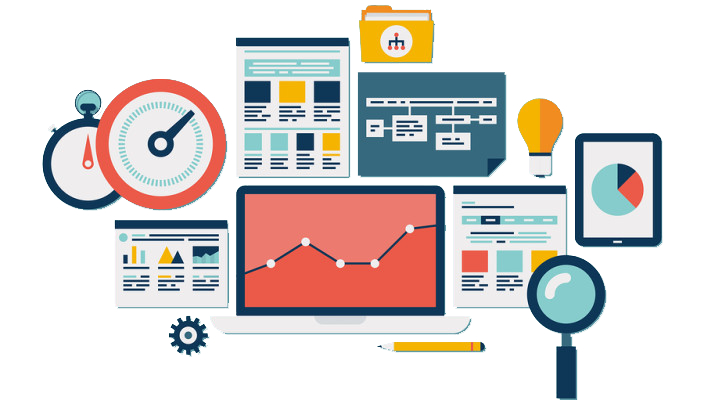 Этапы реализации
проекта
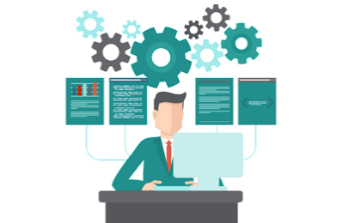 Этапы работы
Этап №1 (подготовительный)
Промежуточная встреча и переговоры, составление коммерческого предложения;

Заключение договора, получение предоплаты за предпроектное обследование;

Описание требуемого функционала системы и бизнес-процессов Заказчика, реализуемых первым этапом автоматизации склада. Подбор и тестирование оборудования, RFID меток и этикеток;

Составление листа требований Заказчика, согласование бюджета, сроков и этапов работы по проекту; 

Закупка оборудования и лицензий, получение предоплаты, старт работы над проектом.
www.cleverence.ru
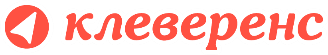 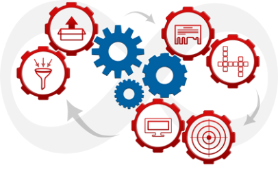 Этапы работы
Этап №2 (адаптация функционала, ввод системы в эксплуатацию)
Адаптация функционала под требования Заказчика, реализация обмена данными с системой регламентированного учета, настройка интерфейсов и прав доступа; 

Маркировка товарных остатков RFID метками и этикетками, проведение полной инвентаризации (силами Заказчика);

Тестовая эксплуатация системы, обучение ключевых пользователей работе с системой;

Передача системы в опытную эксплуатацию;

Пост-пусковое сопровождение системы.
www.cleverence.ru
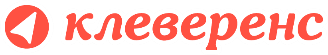